Школско такмичење2014. година
Б група
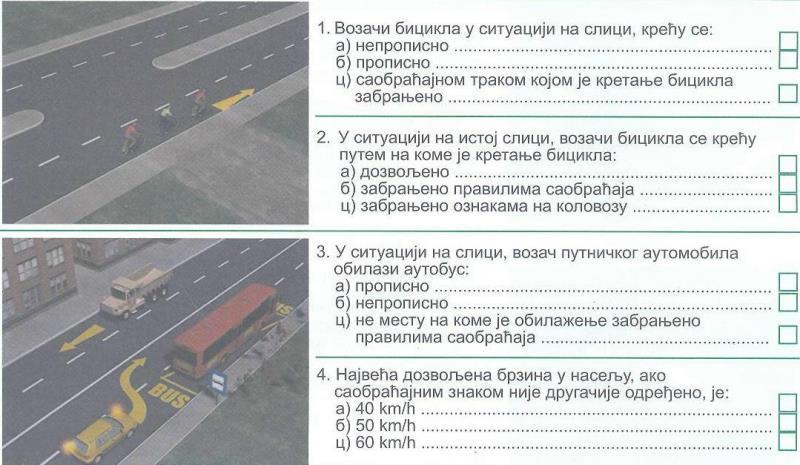 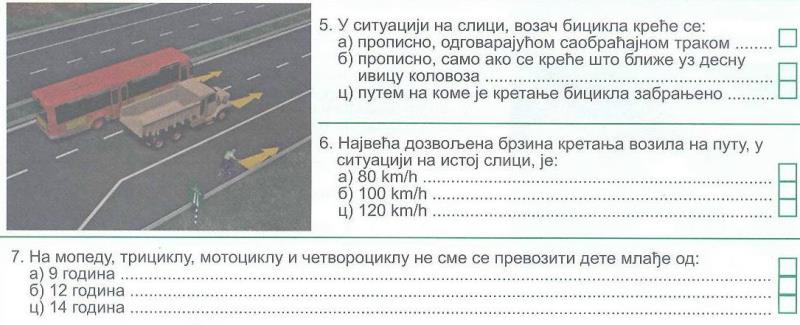 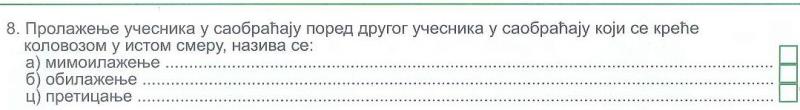 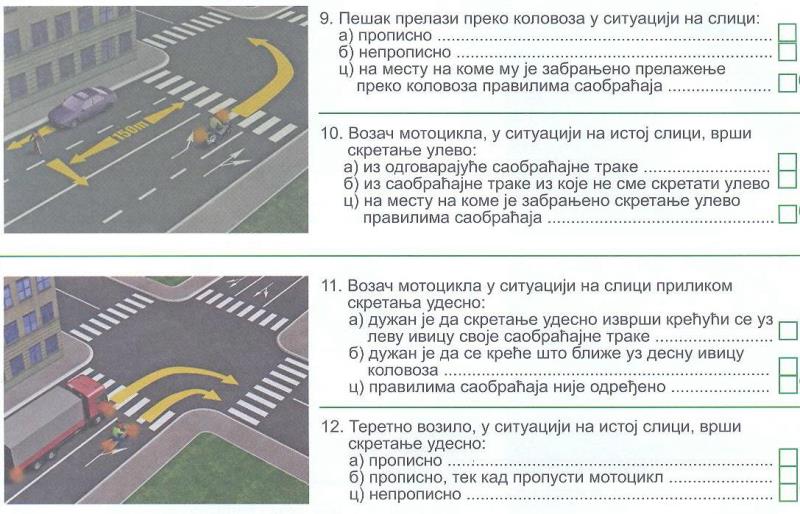 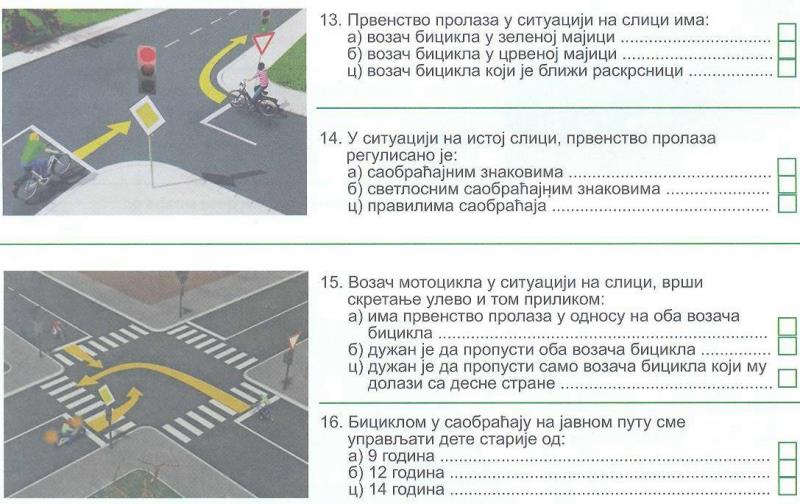 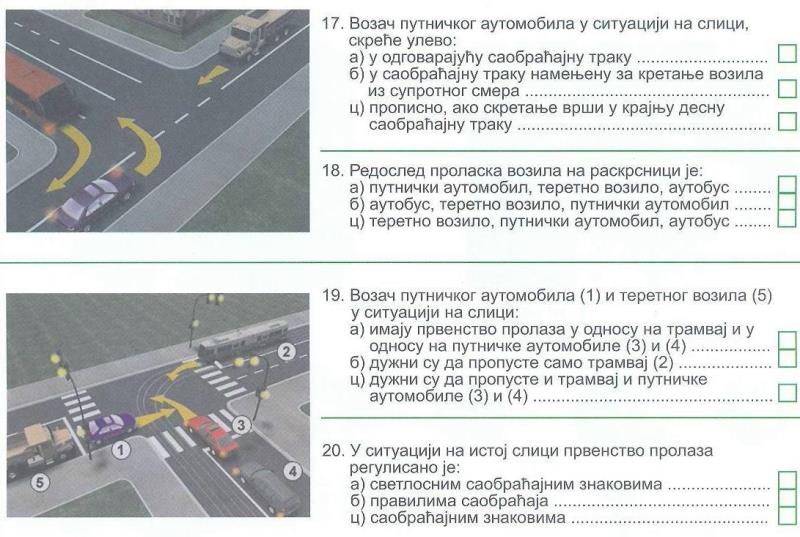 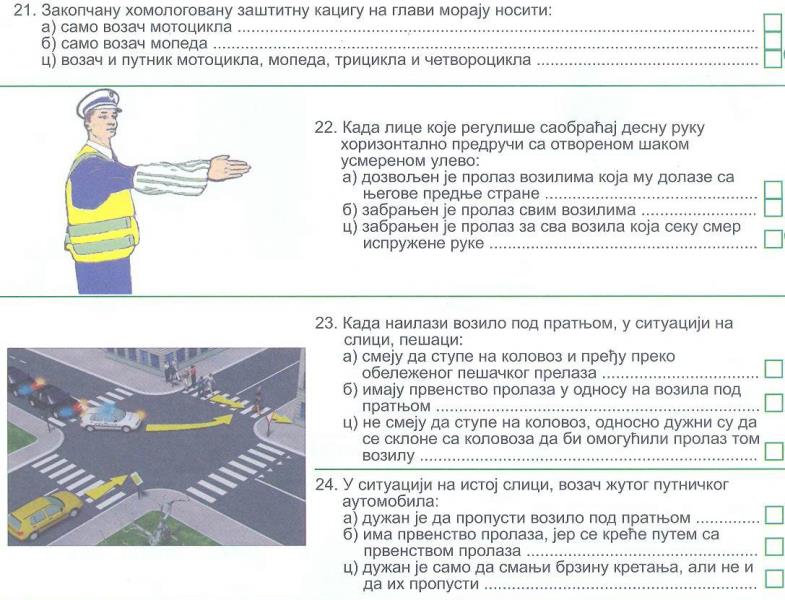 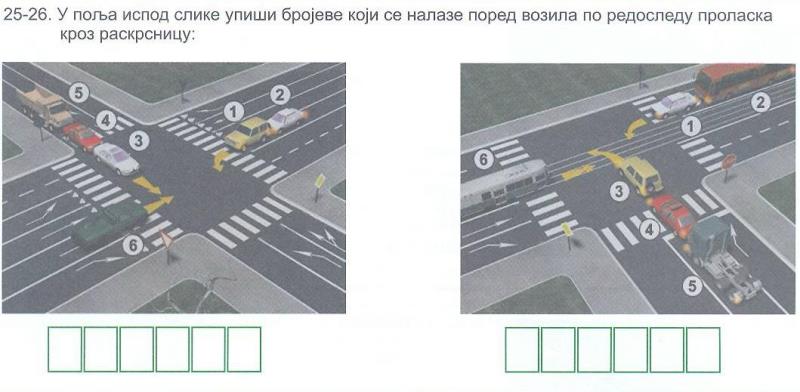 2
4
6
1
5
2
3
5
1
4
6
3
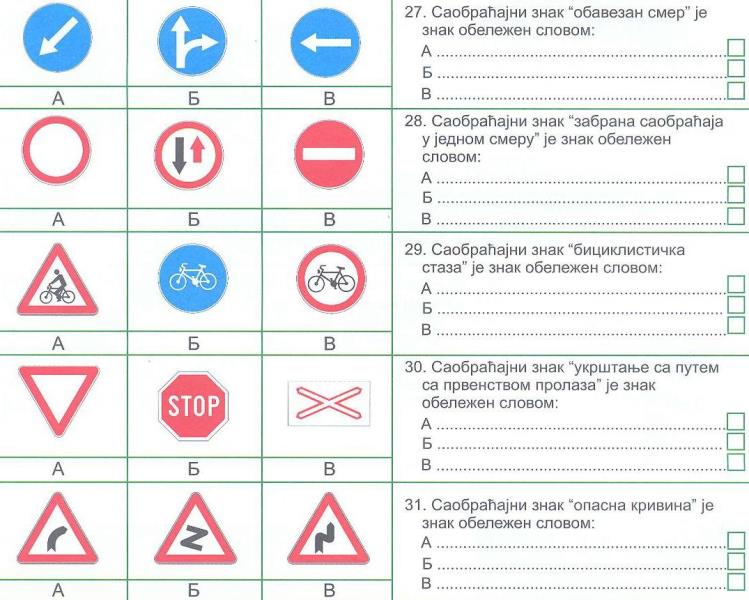